我们会合作
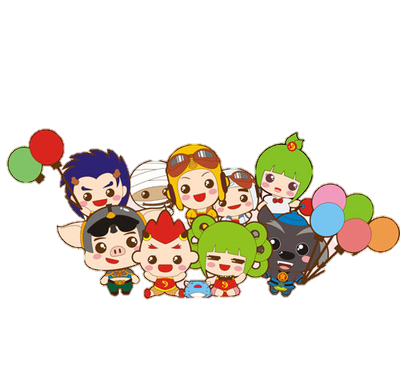 合作抬力量大
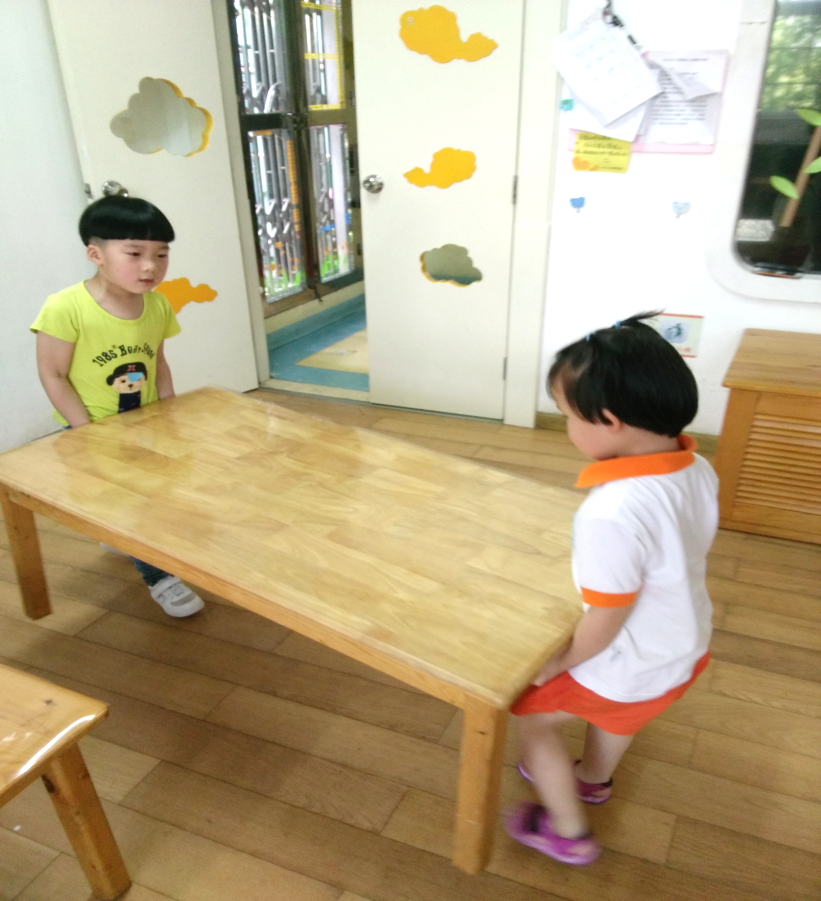 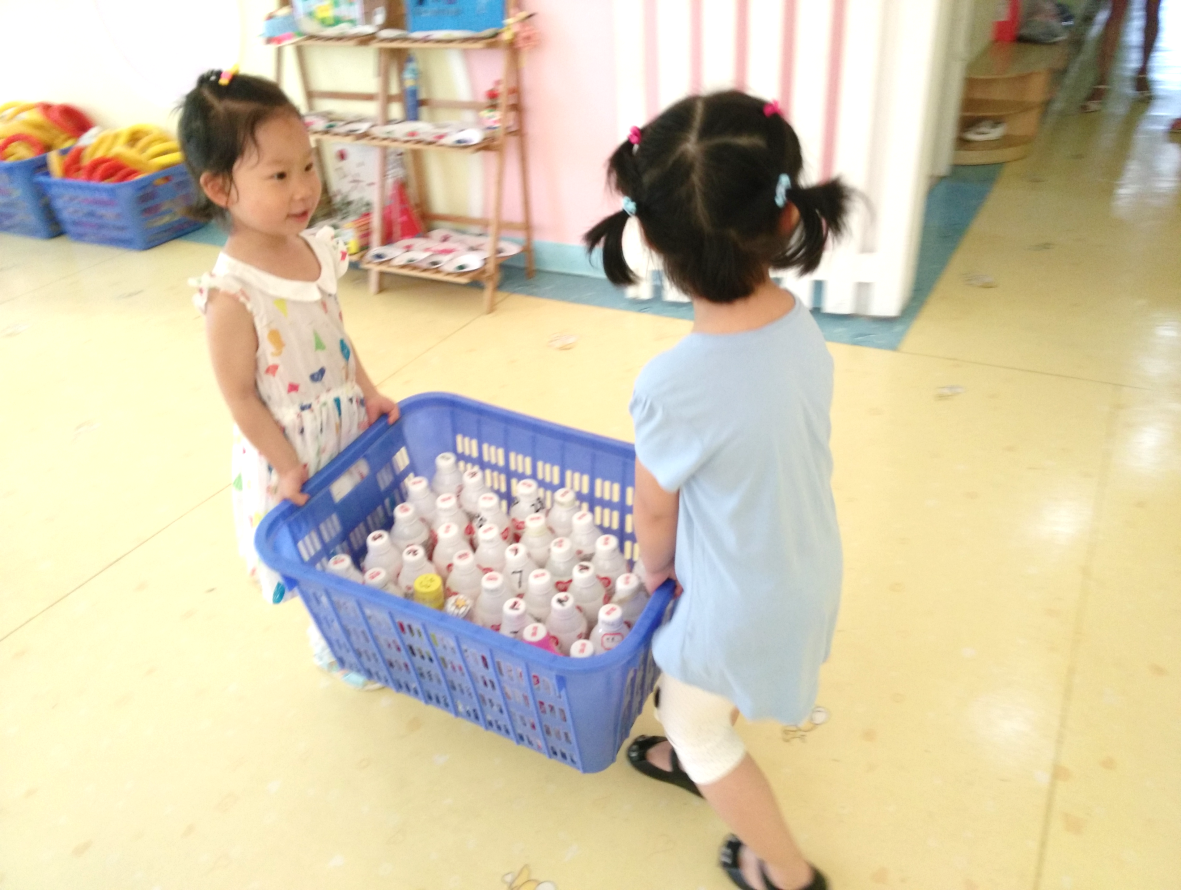 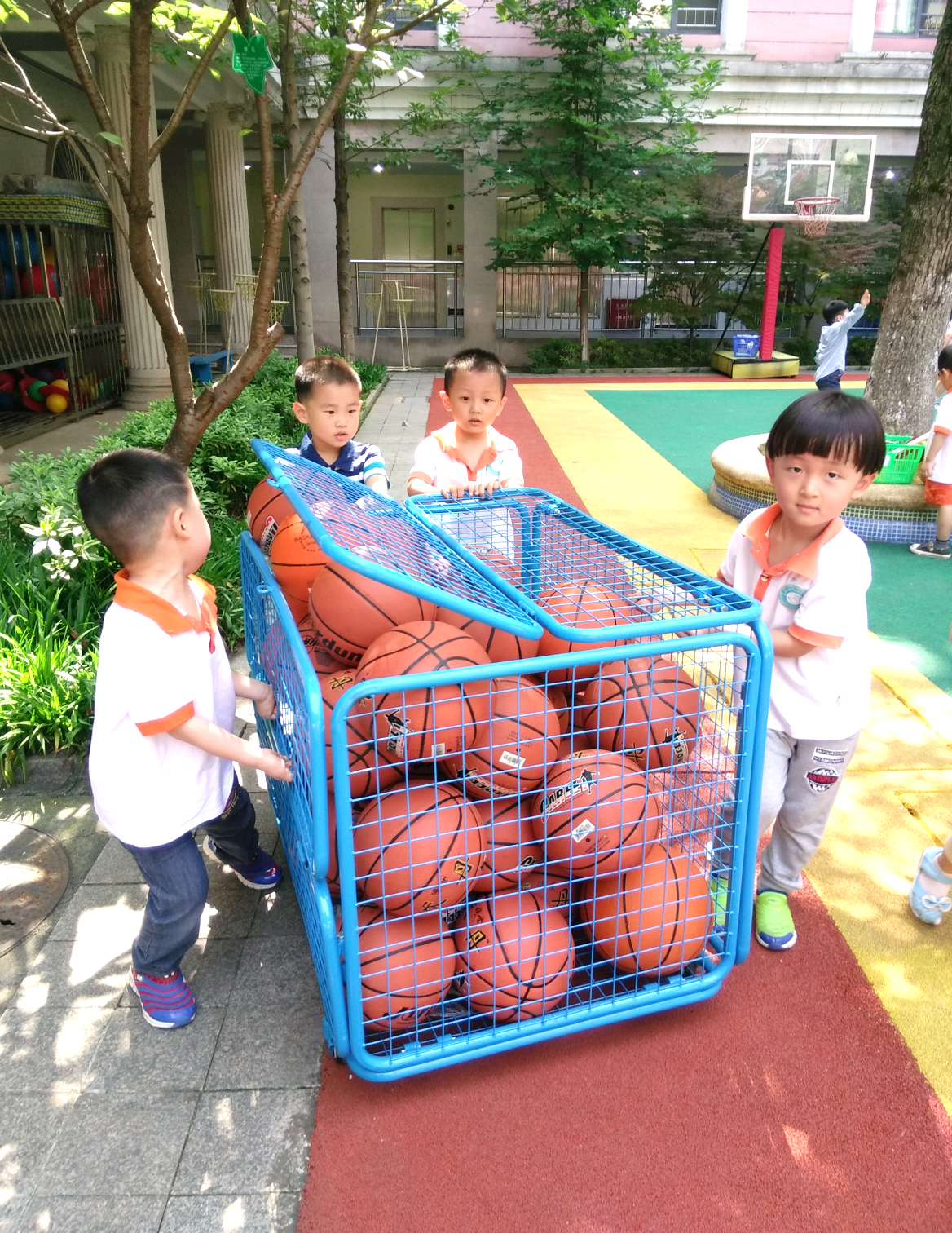 合作推速度快
合作脱速度快
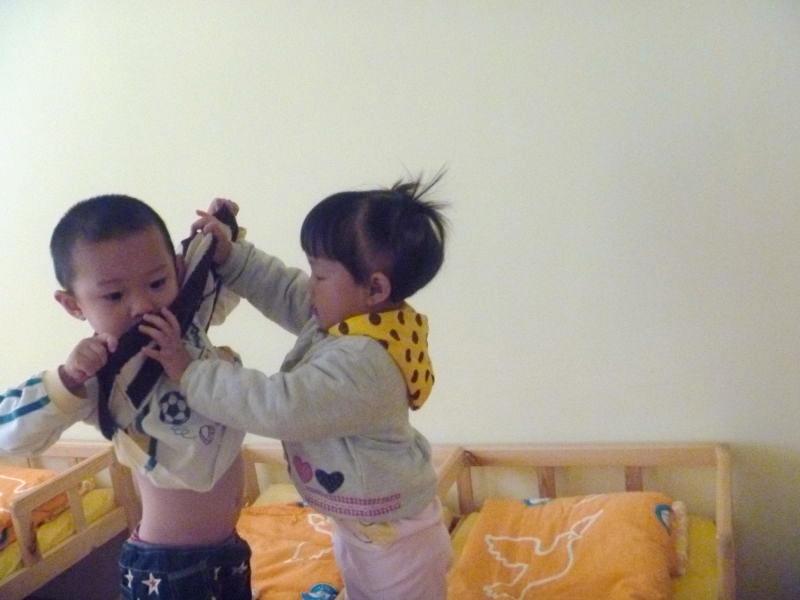 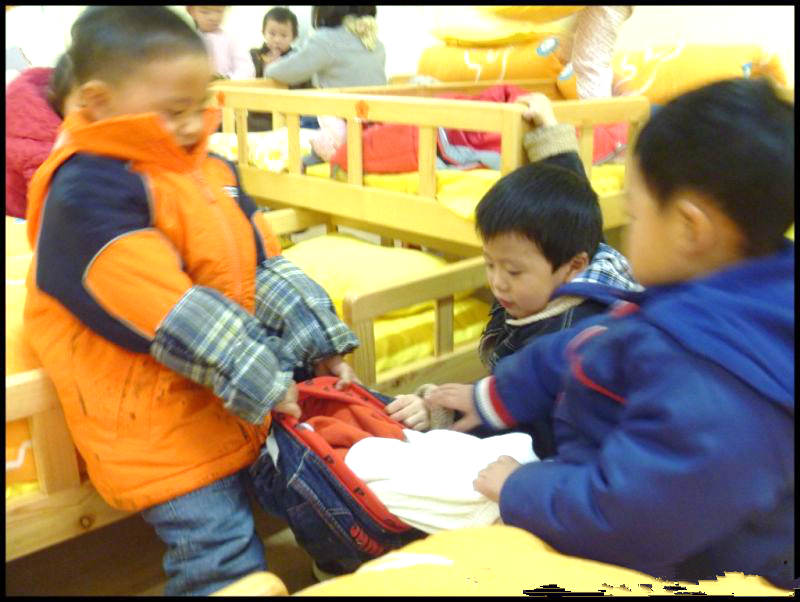 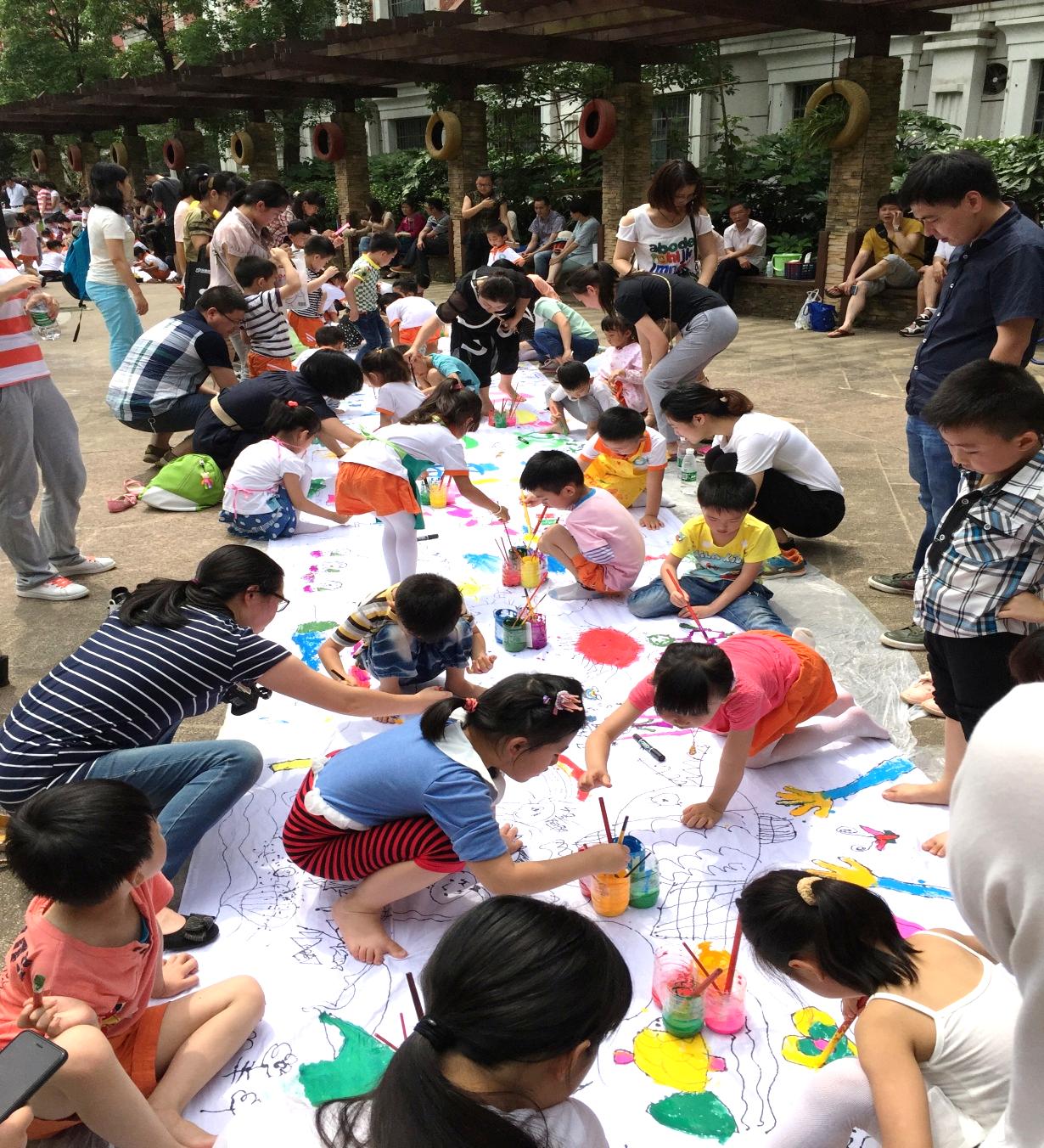 合作画创意多
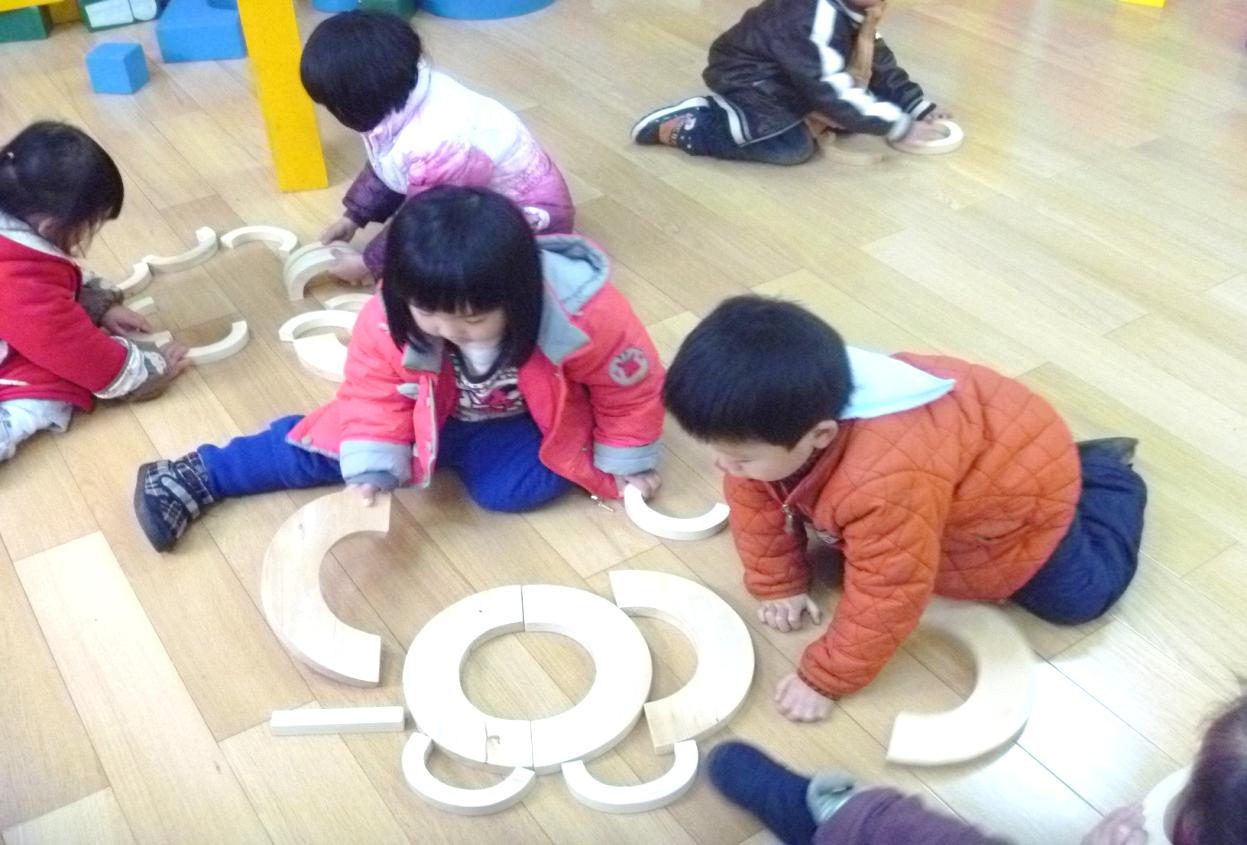 合作搭
主意多
他们会合作
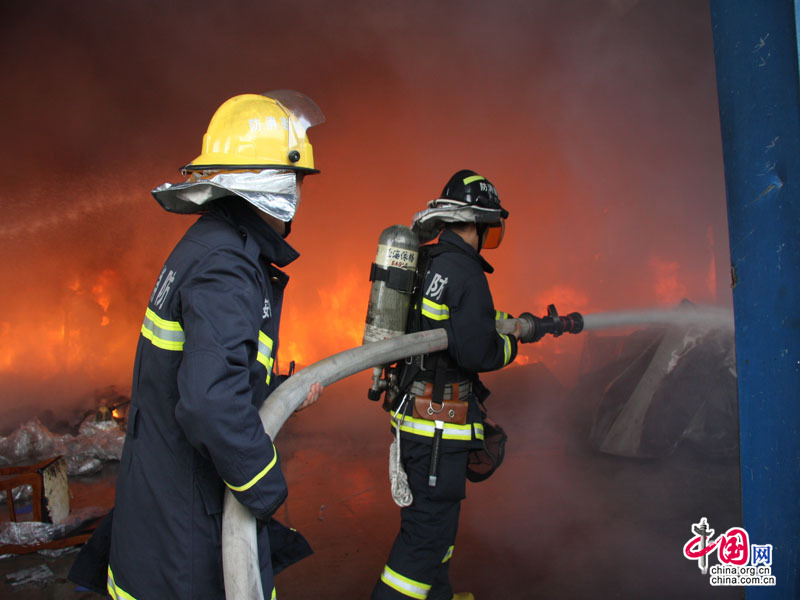 消防员合作
灭火速度快
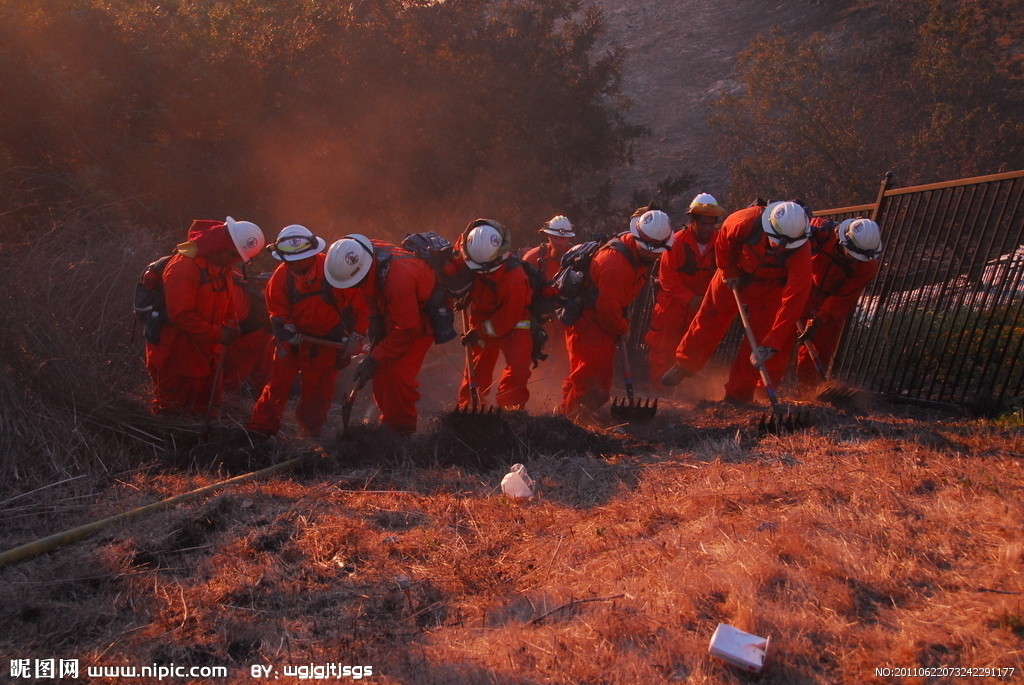 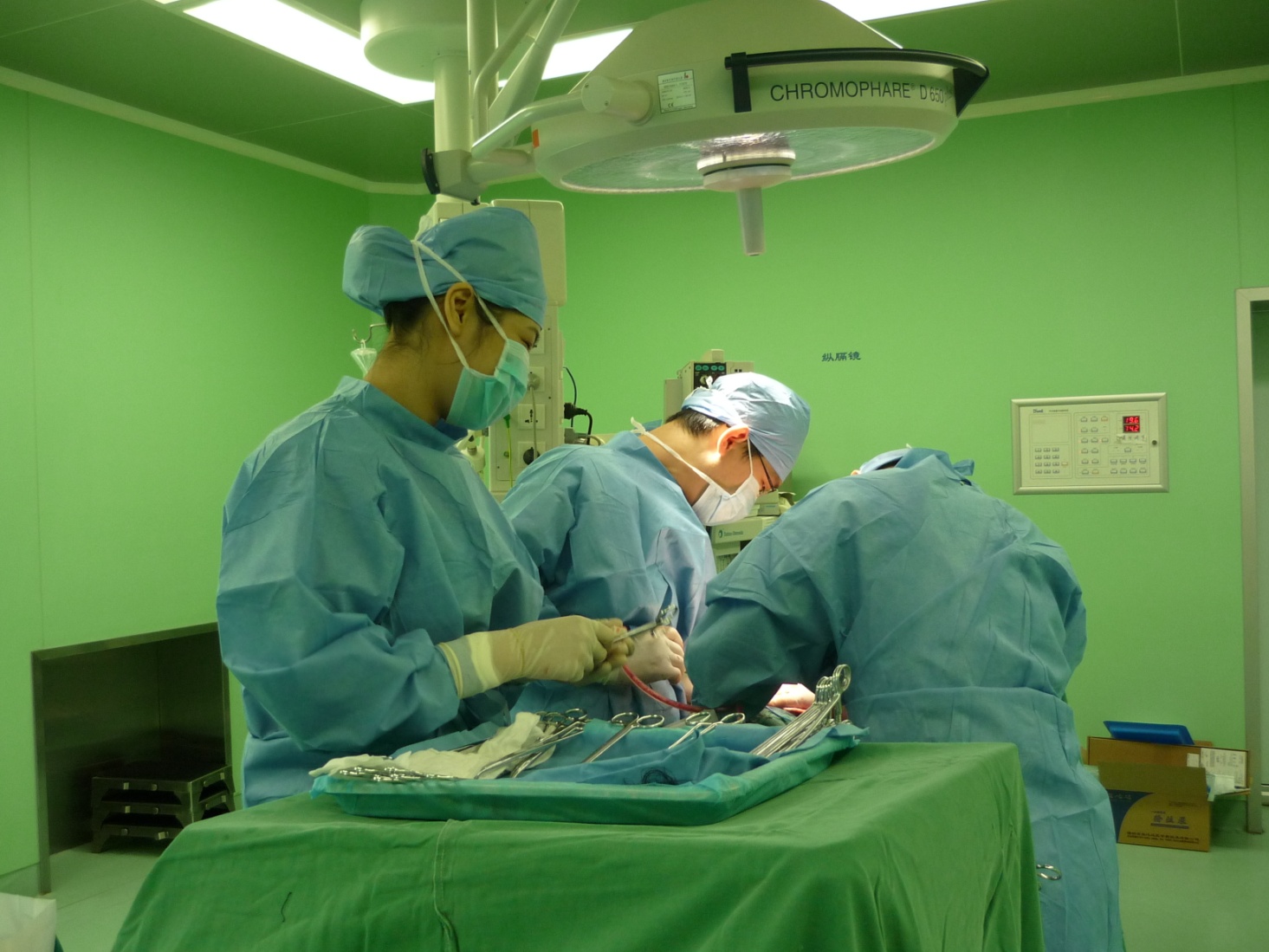 医生合作
救人本领大
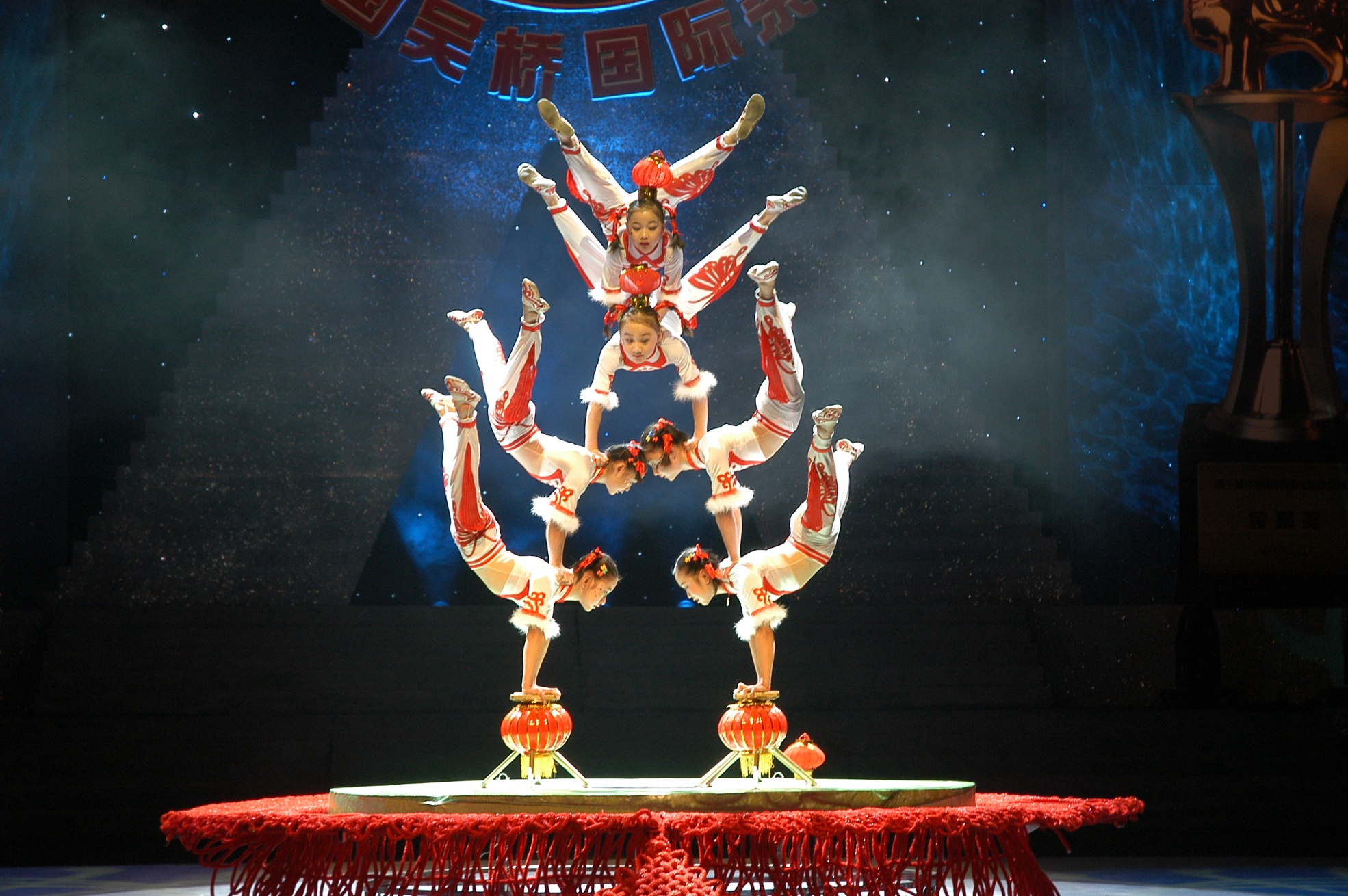 杂技演员合作
表演很精彩